Світові  релігії
Релігія
Релігія — це світогляд і світовідчуття та відповідна поведінка людини, що ґрунтується на вірі в існування надприродного.
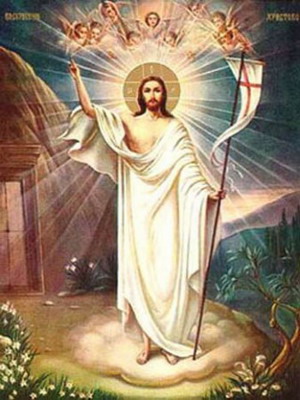 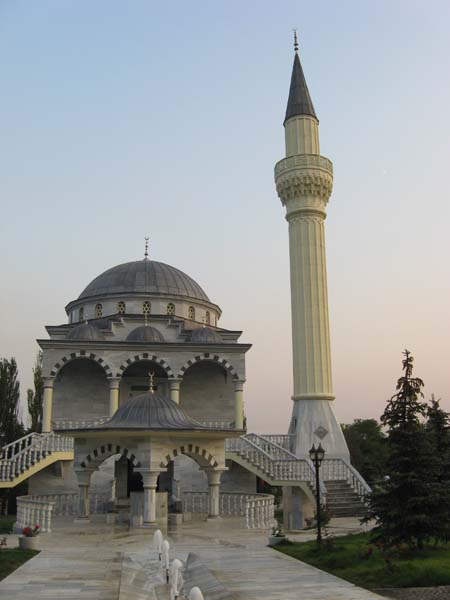 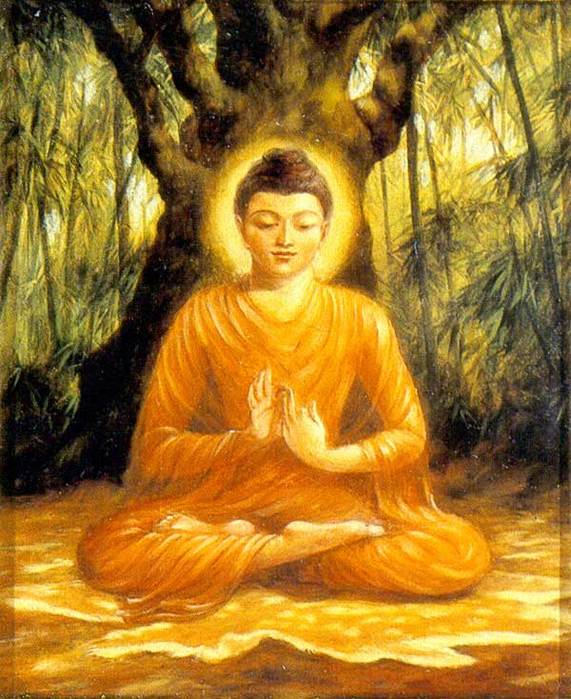 Класифікація релігій
Класифікація релігій
Примітивні
Фетишизм 
Тотемізм 
Шаманізм 
Культ предків
Світові
Християнство 
Іслам 
Буддизм
Регіональні (національні)
Індуїзм 
Іудаїзм 
Конфуціанство 
Даосизм 
Синтоїзм 
Джайнізм
Конфесійна структура населення частин світу
Християнство
Християнство – потужна за кількістю віруючих світова релігія, що виникла в Палестині в І ст. н.е. Із часом швидко поширилася майже в усі країни світу. В основі її лежить віра в Ісуса Христа як Бога–людину, Спасителя і Бога–Сина. Головне джерело християнського віровчення – Священне Письмо (Біблія).
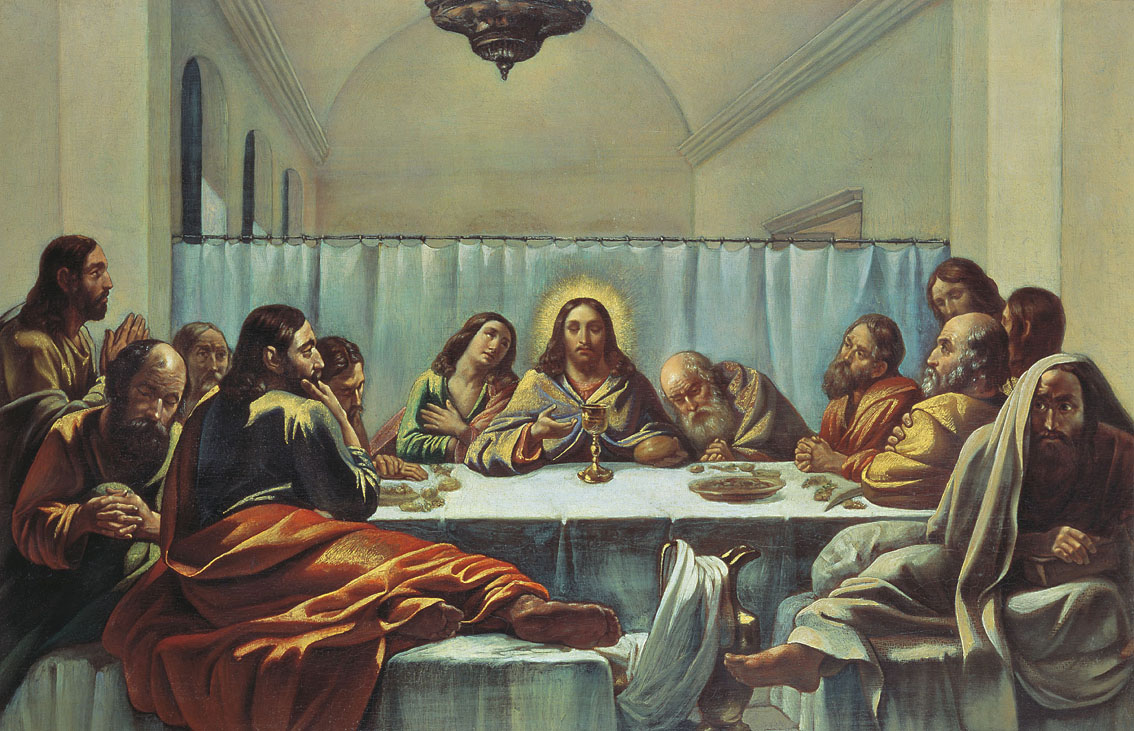 Християнство
Православні храми
Софіївський собор
Православні храми
Андріївська церква
Православні храми
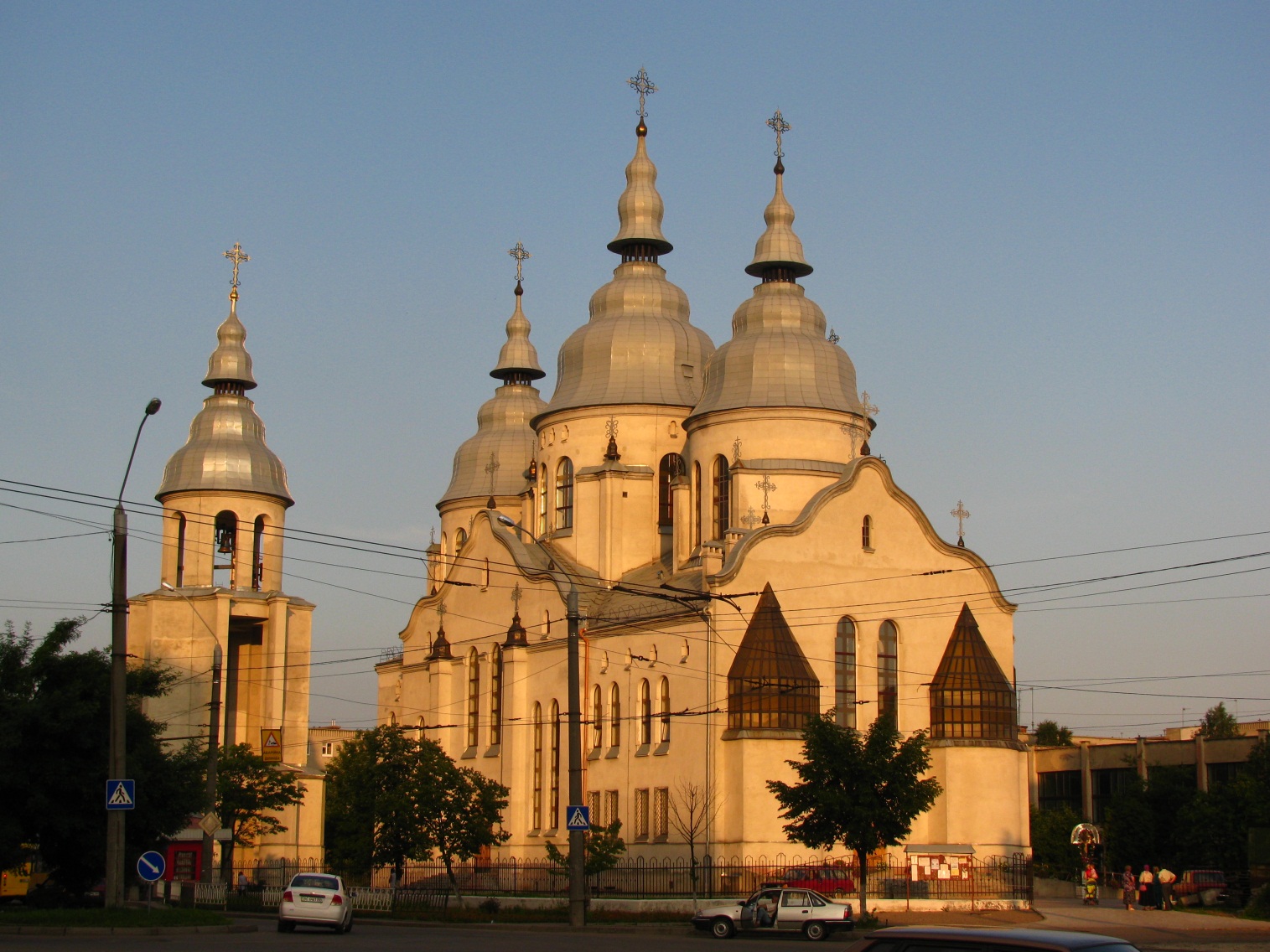 Церква Вознесіння
Католицькі храми
Тринітарський костел
Католицькі храми
Костел Святої Варвари
Протестантські церкви
Парафіяльний костьол Серця Ісуса
Ватикан
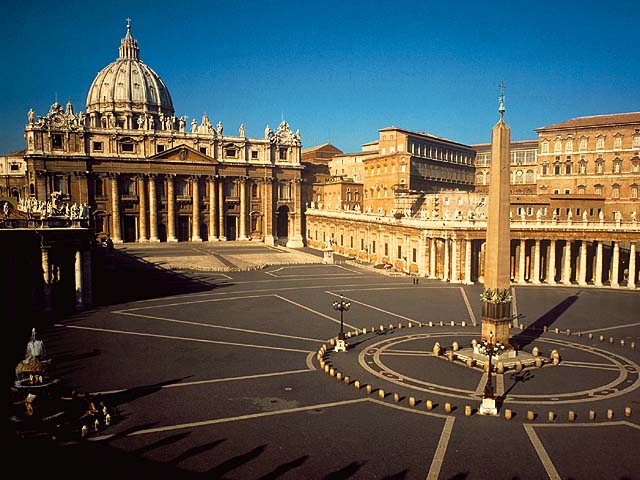 Ватикан – центр сучасного християнства
Іслам
Іслам є другою за чисельністю віруючих світовою релігією. Вона наймолодша за часом виникнення, що була заснована в VII ст. в Аравії Мухаммедом. Швидко поширилася в країнах Близького і Середнього Сходу, а потім – і в інших регіонах світу.
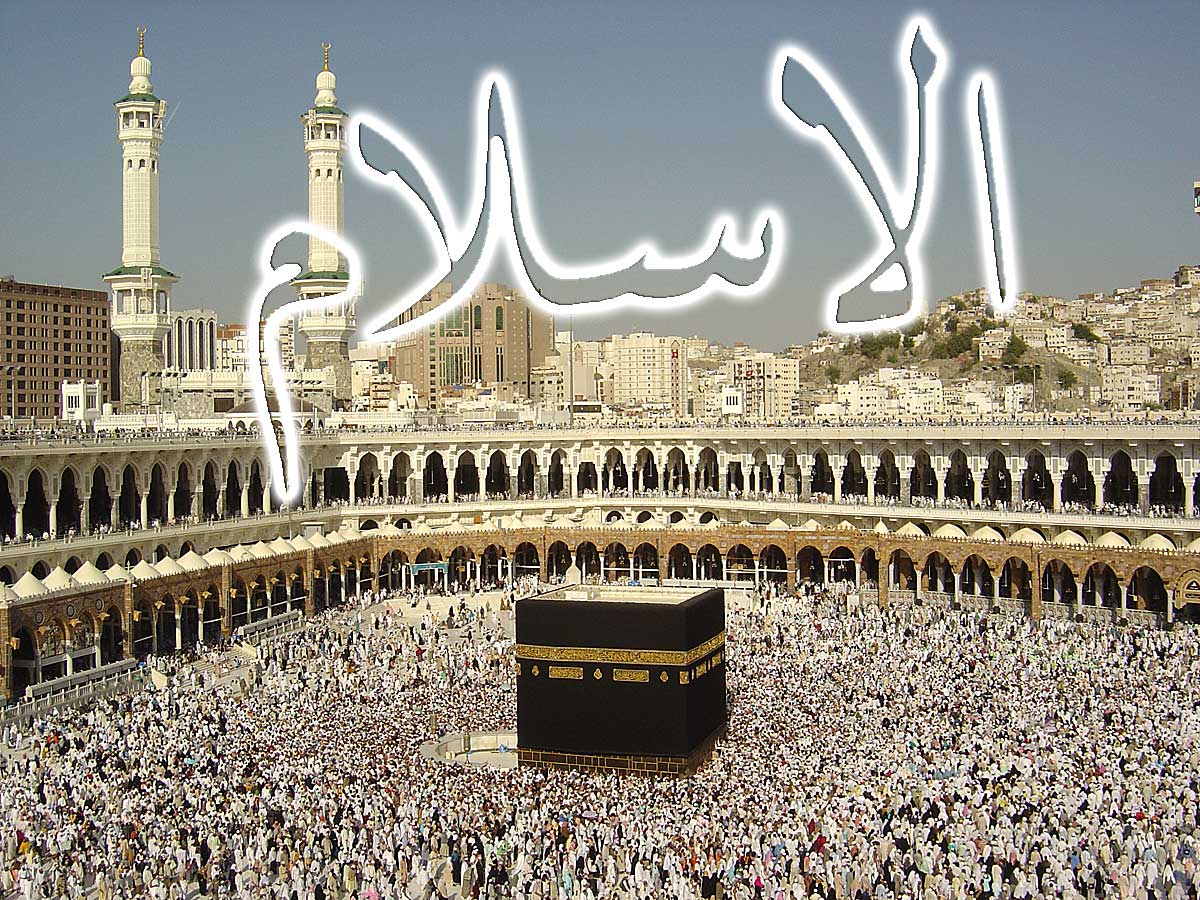 Мухаммед
Муха́ммед— святий і пророк, що започаткував релігію Іслам. Вчені вважають Мухаммеда історичною особистістю, засновником перших громад мусульман, з його слів записано Коран.
Коран
Кора́н — священне письмо мусульман та релігії ісламу. Мусульмани вірять, що Коран — книга не створена, а така, що існує вічно. Вона є словом Аллаха і вміщує його остаточну і повну волю. Коран поділяється на частини — сури.
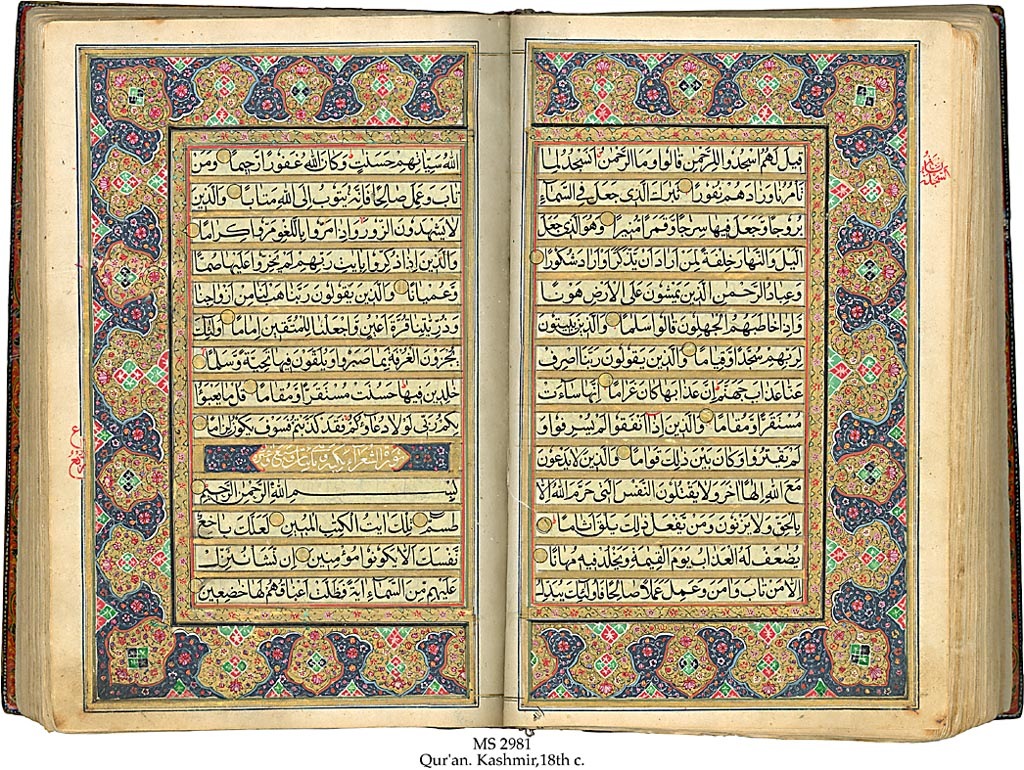 Тадж-Махал – перлина ісламської культури
Буддизм
Буддизм дещо поступається за чисельністю іншим світовим релігіями, проте є однією з давніх релігій світу. Він зародився у Давній Індії в VI–V ст. до н.е. Його засновником вважається Сидхара Гаутама, який із часом одержав ім’я Будда.
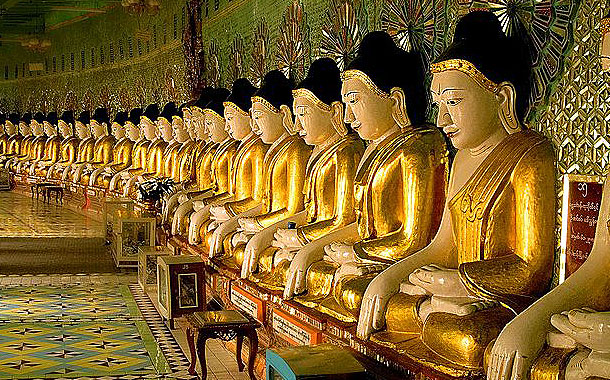 Будда
Будда — в буддизмі істота, що досягла пробудження і вийшла з кола страждань сансара. Дослівно з санскриту «пробуджений». Згідно з вченням махаяни існує нескінченна кількість будд, одним з яких був історичний будда Гаутама.
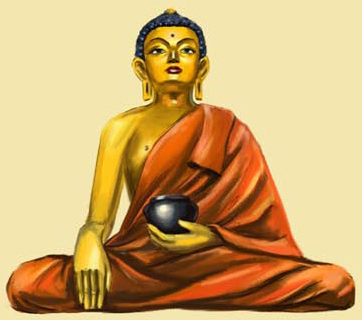 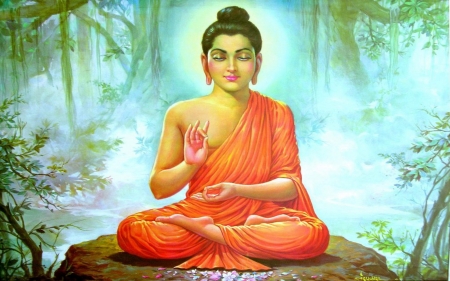 Трипітака — священна книга буддизму
Канонічна буддійська література Трипітака створювалась в Індії і на Цейлоні протягом ос­танніх двох—трьох століть до нашої ери і перших століть нашої ери. Очевидно, тексти спочатку писали на пальмо­вих листках і складали в корзини. Мовою буддійської літератури були палійська і санскрит.
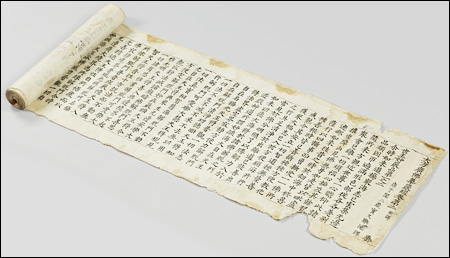 Священне дерево
Дерево під яким за легендою царівна Майя народила Сіддхартху. Лумбини
Пагода
Па́года— буддистська чи індуїстська споруда культового призначення. У різних країнах до пагод відносять різні типи споруд.